かいどううんどうと　RUTCうんどう      ツラノのかいどううんどう
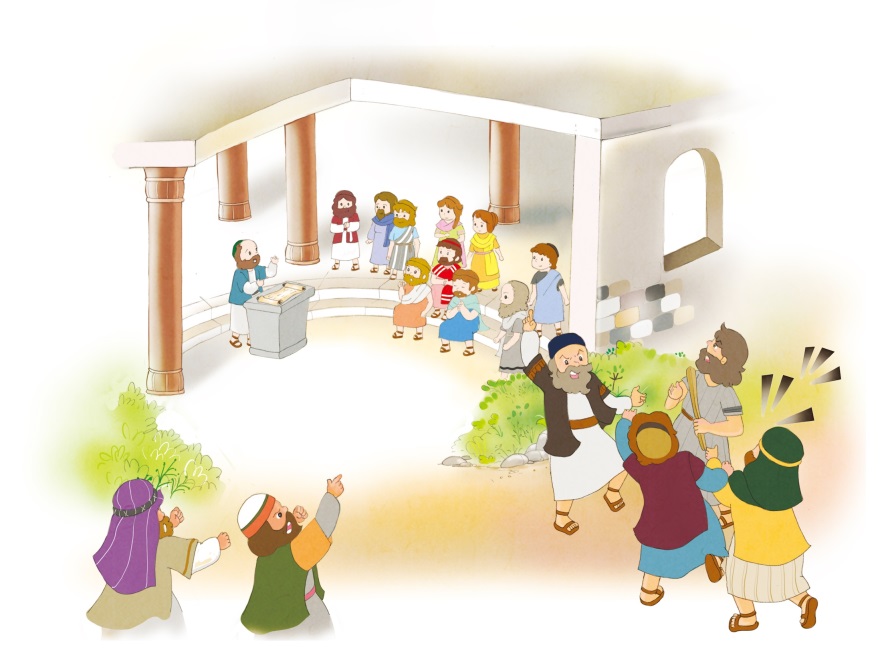 しと 19:8-10
いっしょうの　ないよう
いっしょうの
あじわい
いっしょうの
しょうにん
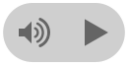 1. しと 1:8の　じぞく
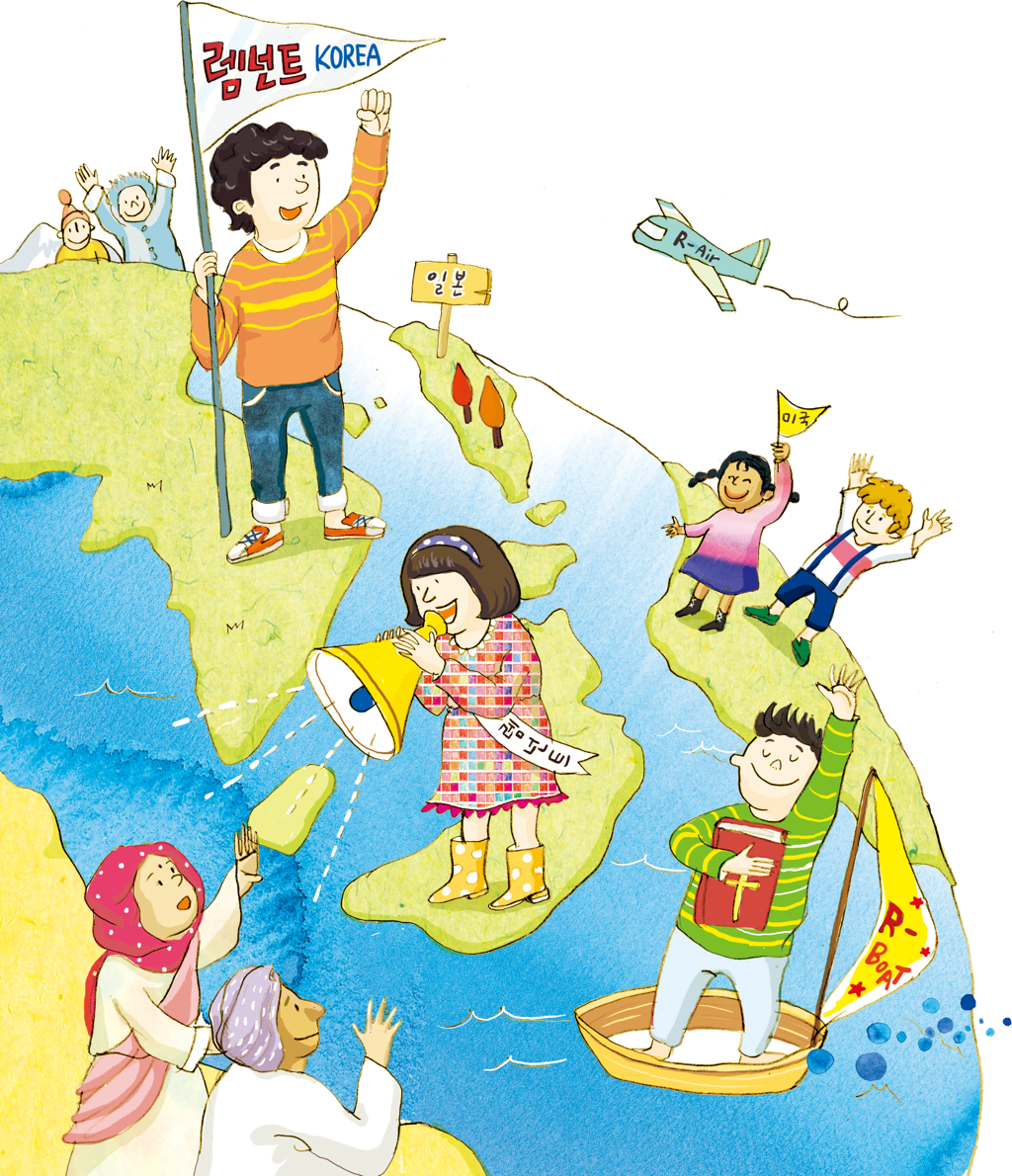 ごじゅんせつ　
マルコの　おくじょうの　ま
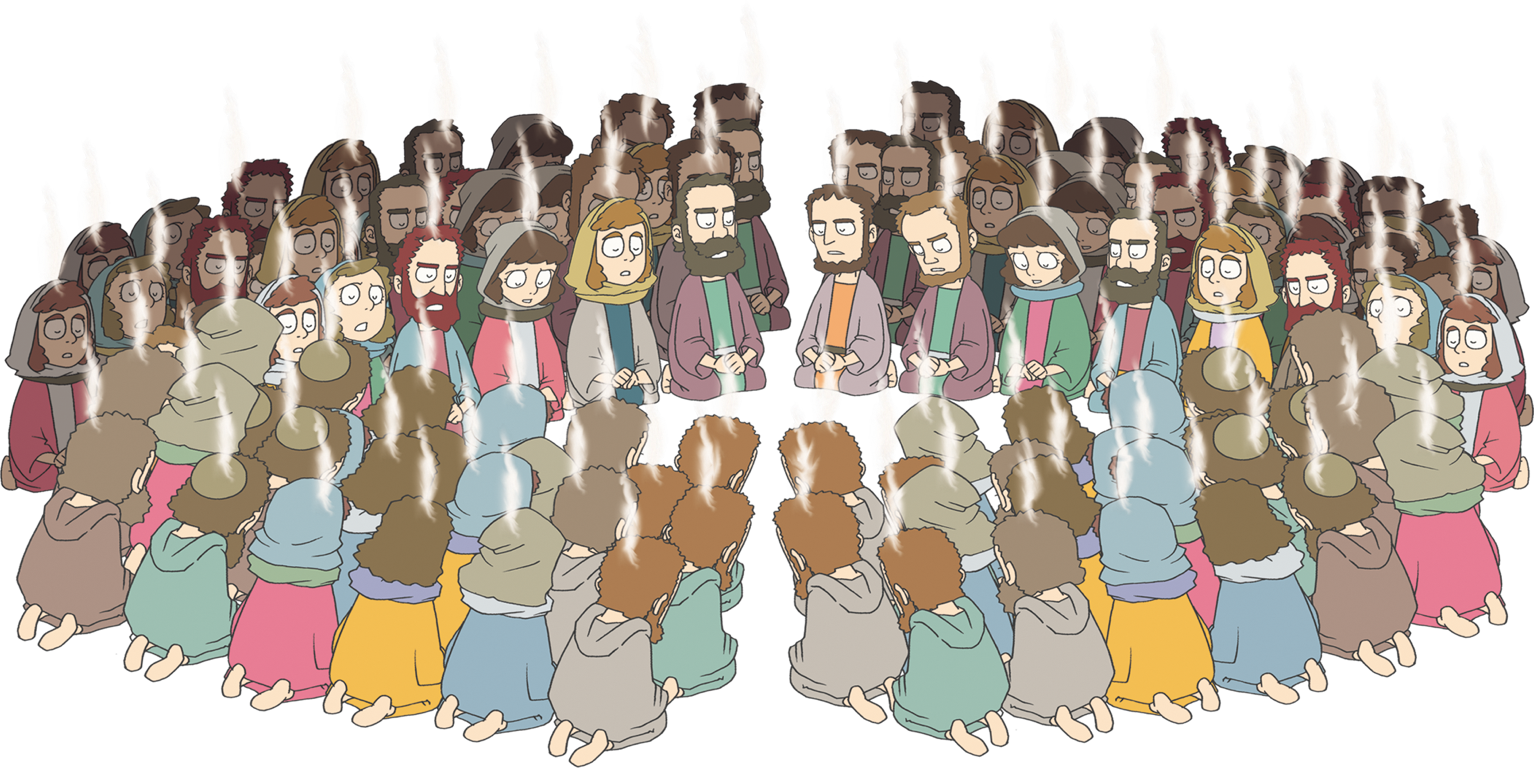 アンテオケきょうかい 
– さいしょの　せんきょうし
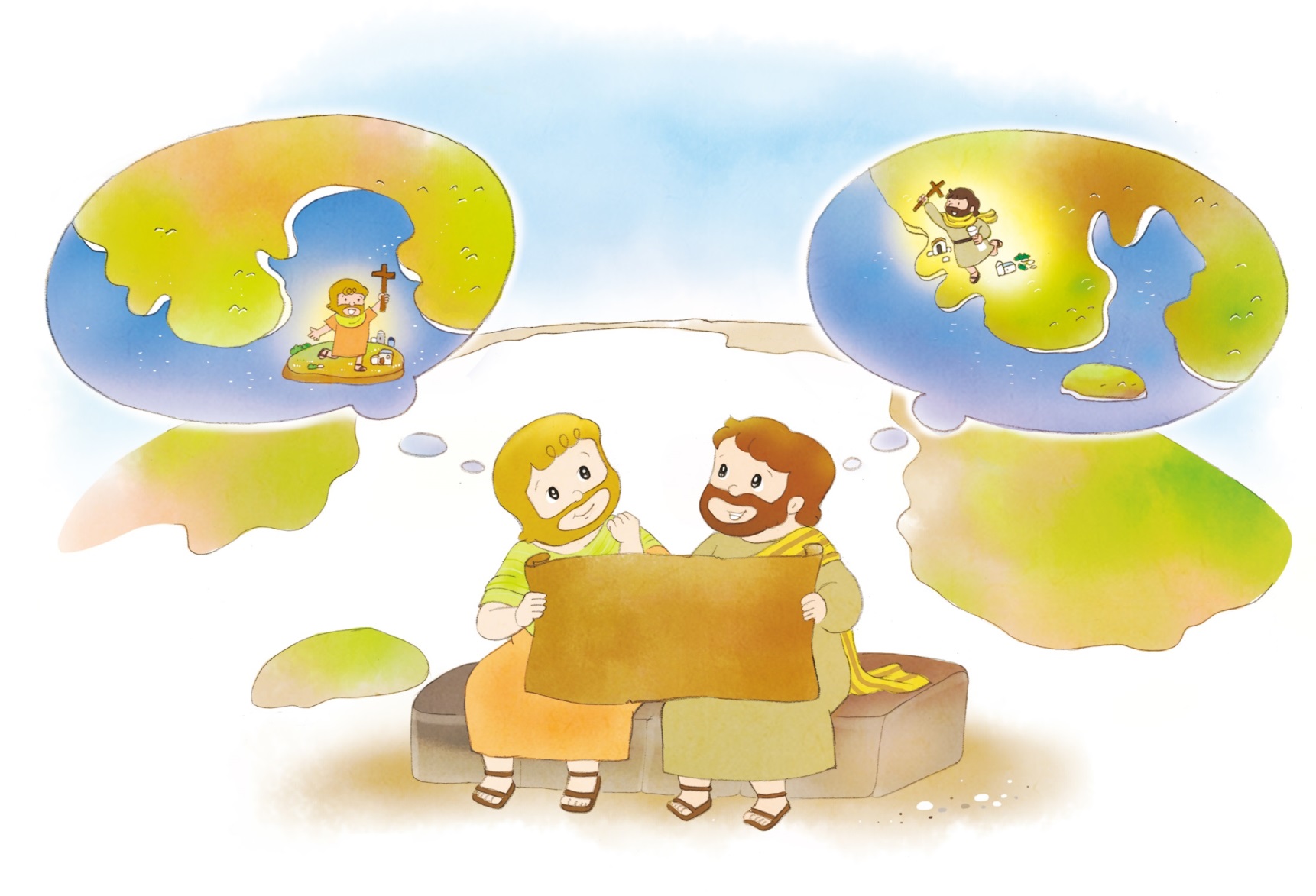 せいれいに　みたされる　はたらき
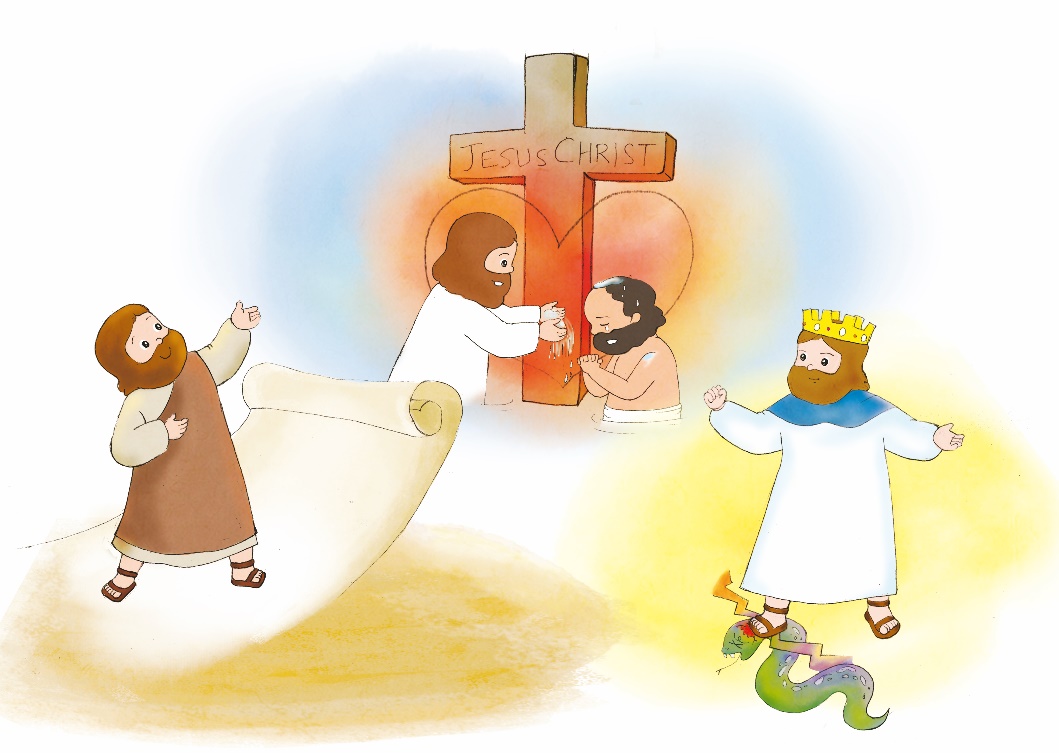 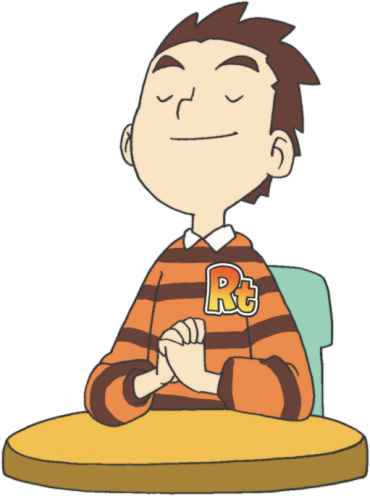 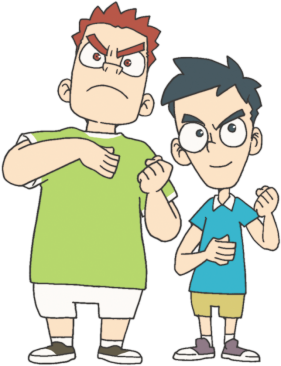 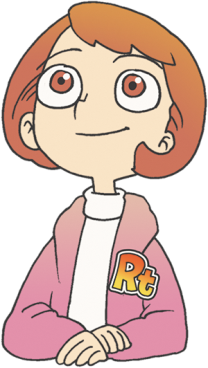 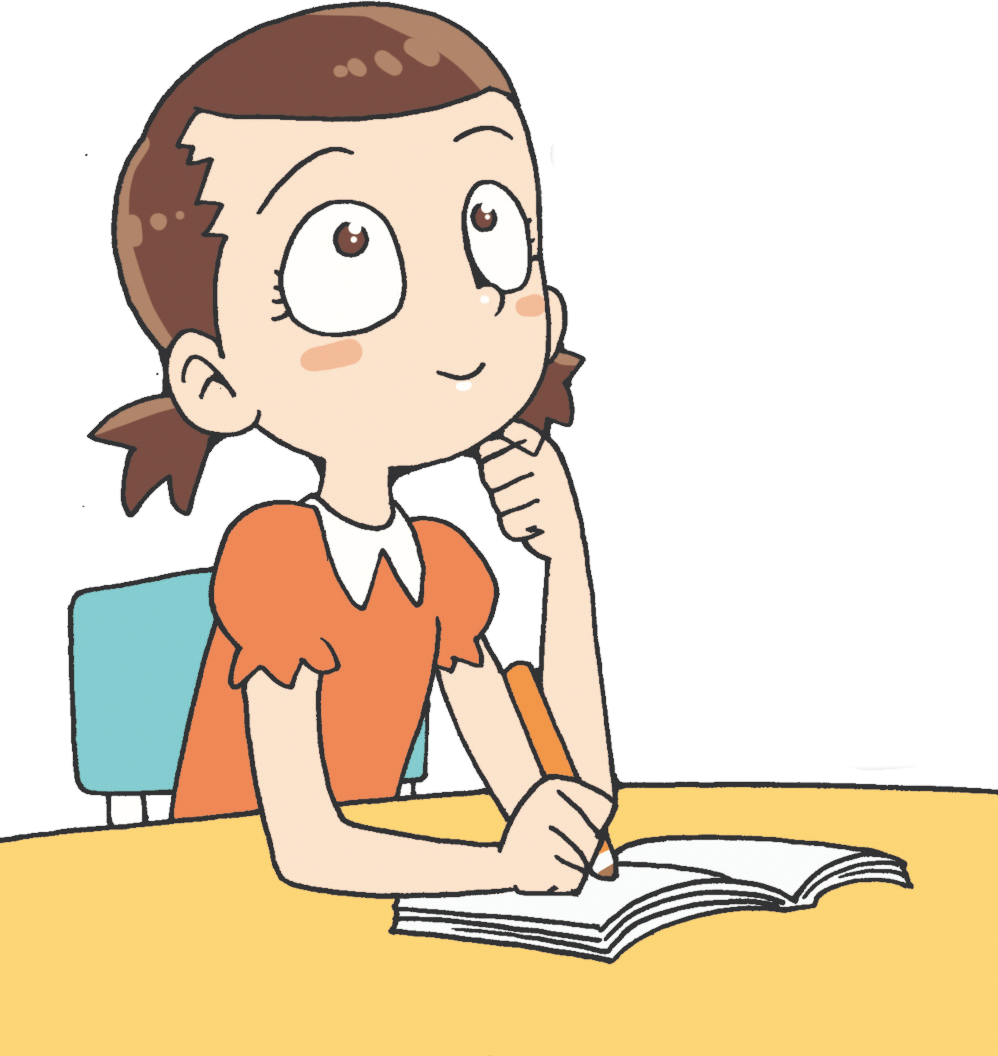 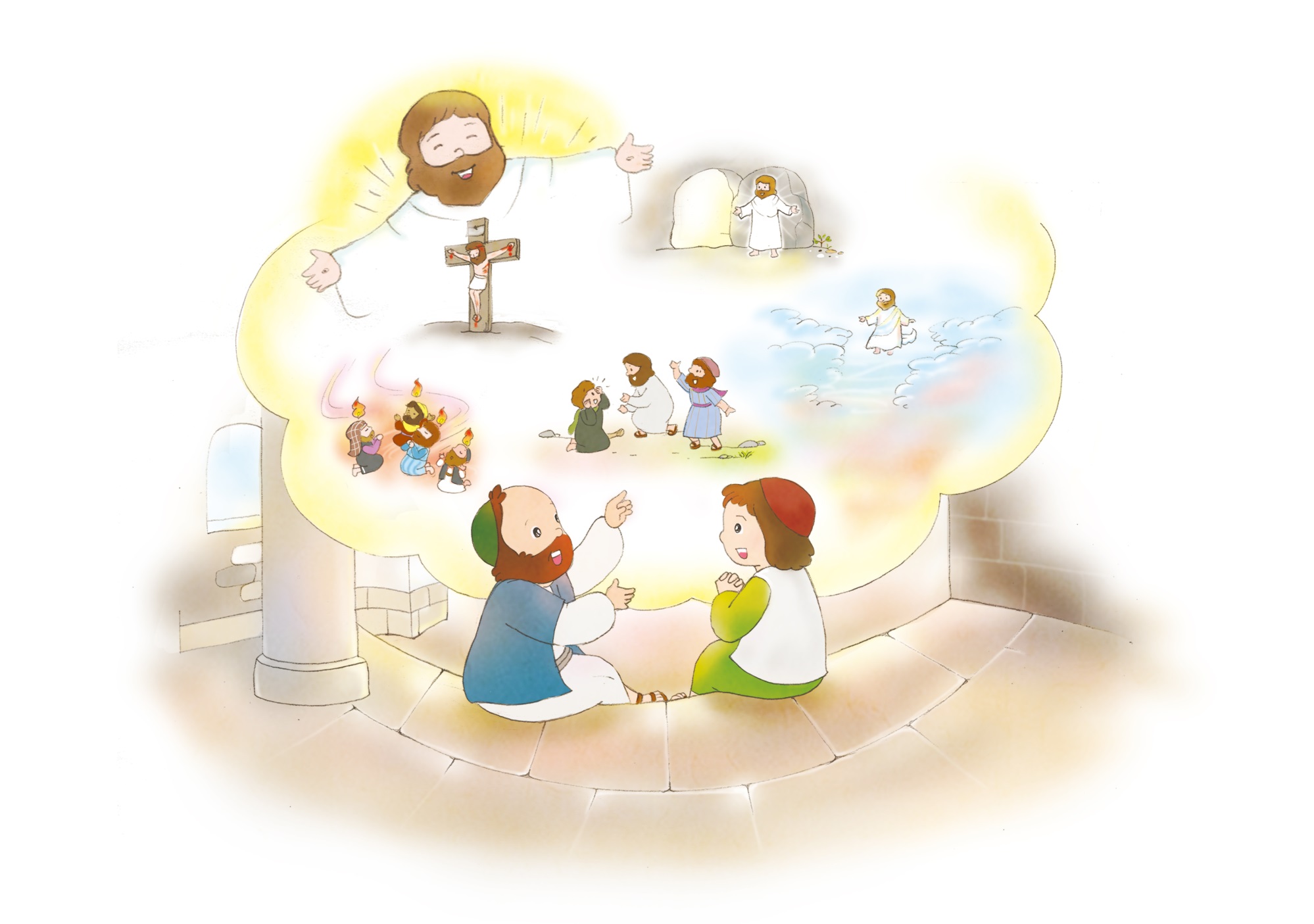 2. かいどう　うんどう
パウロの　かいどううんどう
さんかげつの　あいだ　
だいたんに　かたり　ろんじた
かみのくにに　ついて…
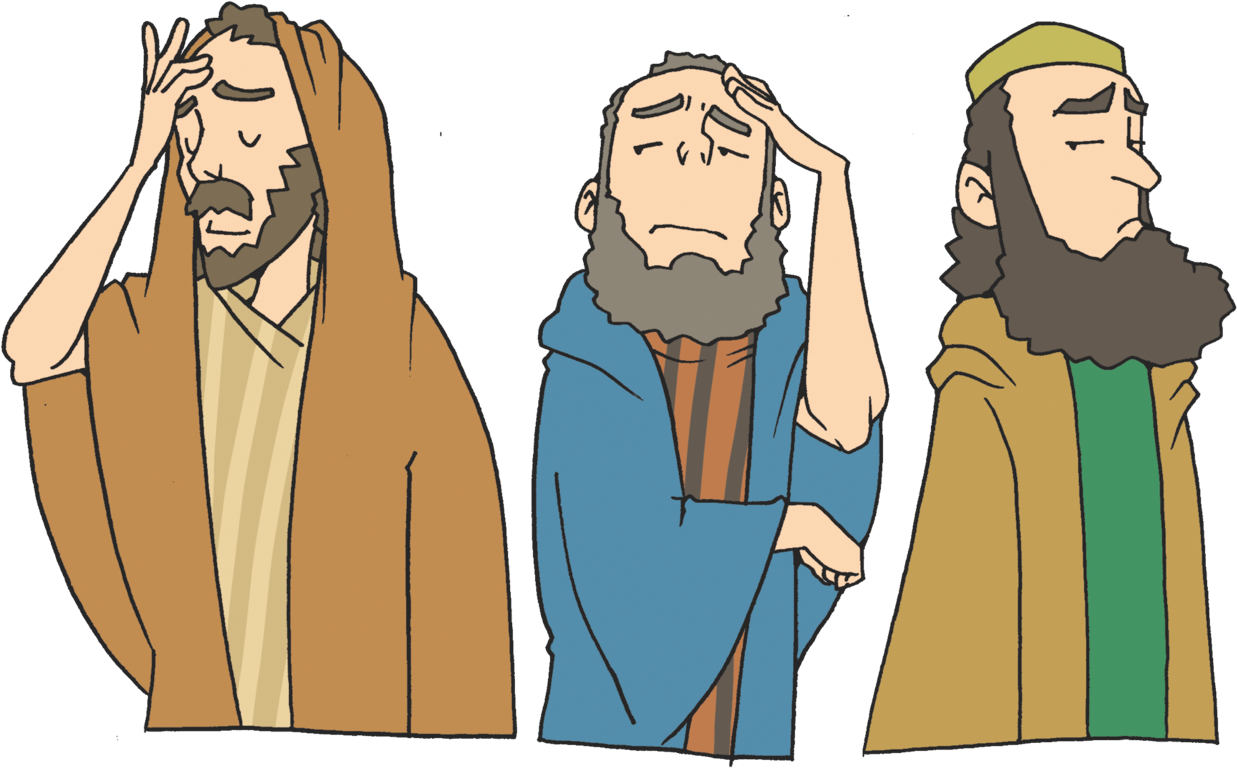 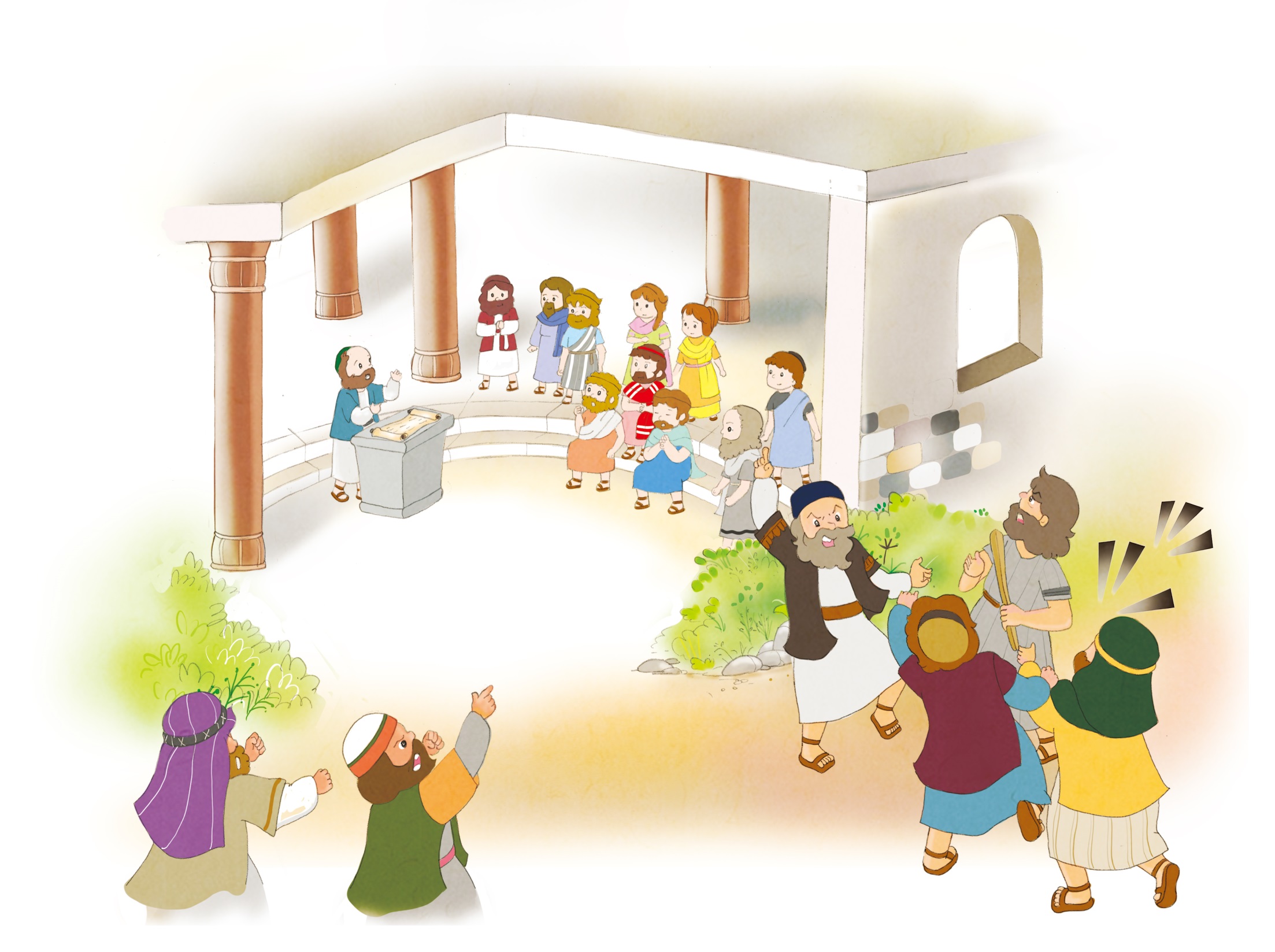 3. こうどう　うんどう
キリストの　みち　ののしる
でしたち　しりぞかせる
まいにち　２ねんかん　みことば　しゅうちゅう
を
し
て
こく　いん　し　よう
フォーラム
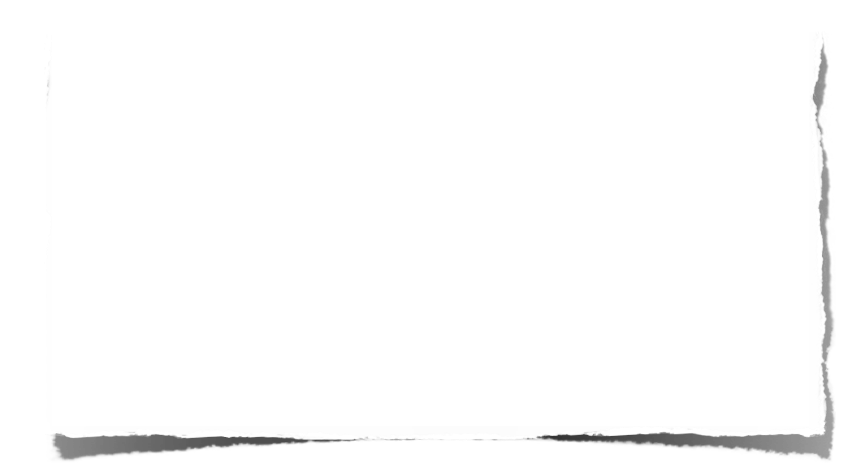 みことばの　なかで 　いちばん　こころに　のこった　
ことを フォーラムしよう
かいどううんどうと　RUTC－ツラノの　かいどううんどうに 
ついて　フォーラムしよう
こんしゅう　じっせん　することを　フォーラムしよう